DIVERSIDAD CULTURAL E INTERCULTURALIDAD
Aprendizaje esperado: Asumirás una actitud de respeto y empatía hacia la diversidad cultural local, nacional y mundial, para contribuir a la convivencia intercultural.
DIVERSIDAD CULTURAL
Es un principio que reconoce las diferencias culturales entre diversos grupos humanos, así como la coexistencia, convivencia e interacción entre diferentes culturas dentro de un mismo espacio geográfico.
Variedad de culturas

Esa variedad consiste en las diferencias que incluye:
-sexo                                                           -idioma
-aspecto físico                                             -costumbres  y tradiciones
-origen étnico                                              -vestimenta
-formas de entender el mundo                     -gastronomía
-religión
-componente político
INTERCULTURALIDAD
Es el respeto, igualdad, integración y convivencia entre las culturas la cual debe existir.
Esta va desde la convivencia entre tus compañeros de grupo hasta la humanidad en general.

LA FALTA DE INTERCULTURALIDAD HA DADO LUGAR A: 
Etnocentrismo
Discriminación 
Marginación 
Exclusión
RESPETO A LA DIVERSIDADCULTURAL Y CONVIVENCIA INTERCULTURAL
Todos formamos parte de una gran familia llamada: Humanidad
HUMANIDAD

Compartimos rasgos que nos hacen similares; pero al mismo tiempo, tenemos características que nos hacen únicos.
CULTURA

A la forma como vemos el mundo, a nosotros mismos y a los demás.
Todo lo creado por el hombre tanto material como inmaterial.
La cultura es un componente del espacio geográfico.
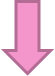 RESPONDE
¿QUÉ ELEMENTOS CULTURALES COMPARTIMOS?

PÁG 129
Hoy debido a las migraciones, medios de comunicación masiva e internet, se comparten en el mundo distintos modos de: pensar, vestir, de comunicar, de organizarse de crear artísticamente, entre otros modos de expresión cultural.
¿LA FALTA DE RESPETO HACIA OTRAS CULTURAS QUÉ HA PROVOCADO? 129